Tzu chi English Educational
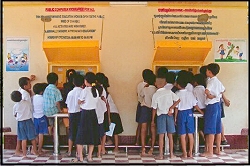 Skills Fostered in this Class
Hole in the wall
principles

Heterogeneous unsupervised groups

The Internet

Big Safe Public Screens

The grandmother method

Complex dynamical systems
Create a word bank for discussion
Fantastic – How did you do that?
Self organized learning environment and the granny cloud
Being present
How could a program like this be created in Taiwan?
Christopher Bauman – www.chrisbauman.com.au
1. Hole in the wall experiment… what happened? ___________________________________________________________________________________________?
Advanced Question Words
Hole in the wall experiment
2. Children in self organized learning environments can learn anything ___________________________________________________________________________________________ ?
growth
retrospect
3. The school in the cloud (how) ___________________________________________________________________________________________ ?
Self learning
Time
4. (3) trends Internet devices; ability to search; reading comprehension ___________________________________________________________________________________________ ?
What is something that you have learnt online?
5. What is the next step for school? Could this experiment be don’t in Taiwan? ___________________________________________________________________________________________ ?
outcome
6. Just in case versus just in time (what is the difference?) ___________________________________________________________________________________________ ?
What is the future of education in 2050?
7. Introduce the internet as a formal subject in school (why?) ________________________________________________________________________________________ ?
Unstructured groups
Searching skills
8. Other people’s reactions to stimulus changes us ___________________________________________________________________________________________ ?
teamwork
What are the things that you feel good to do?
Allow the use of the internet during exams? Do you agree or disagree?
Christopher Bauman – www.chrisbauman.com.au